BAÖ 107 İnsan Anatomisi ve Kinesiyolojisi (4 0) 4
Ankara üniversitesi
Spor Bilimleri Fakültesi



Prof. Dr. Fehmi TUNCEL

Beden Eğitimi ve Spor Öğretmenliği 
Bölümü
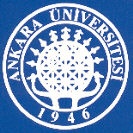 10.8.2017
Prof. Dr. Fehmi TUNCEL
1
Kas Sistemi
EGZERSİZ UYGULAMALARINDAN EN ÇOK VE DİREK ETKİLENEN ANATOMİK SİSTEM KAS SİSTEMDİR. KEMİKLER VE EKLEMLER VÜCUT İÇİN BİR ÇATI OLUŞTURURKEN, KASLARIN KASILIP GEVŞEMESİ HAREKET ETMEYİ SAĞLAR. VÜCUTTA, İSKELET KASI, KALP KASI VE ORGAN KASLARI OLMAK ÜZERE ÜÇ TİP KAS DOKU VARDIR.
10.8.2017
Prof. Dr. Fehmi TUNCEL
2
Kas Sistemi
İSKELET KAS DOKUSU TENDONLARLA (BAĞ DOKU KİRİSİ) KEMİĞE BAĞLANTI YAPAR VE YERLEŞİM YERİNE GÖRE ADLANDIRILIR. İSKELET KASI İSTEMLİ BİR KASTIR, BU NEDENLE BİLİNÇLİ EFORLA KASILABİLİR. KALP DUVARLARINI BİÇİMLENDİREN KALP KASI İSTEMSİZ KASILAN KASTIR. ORGAN KASI İÇ ORGAN DUVARLARINDA BULUNUR, KASILMASI İSTEMSİZDİR VE BİLİNÇLİ KONTROL DIŞINDA KASILMA GERÇEKLEŞİR. HER ÜÇ TİP KASIN DA VİTAL FONKSİYONU VARDIR.
10.8.2017
Prof. Dr. Fehmi TUNCEL
3
Kas Sistemi
İSKELET KASININ HER İKİ UCU KEMİĞE TENDON ARACILIĞIYLA BAĞLANIR. HER TENDON AYNI BİÇİMDE DEĞİLDİR. ÖRNEĞİN REKTUS ABDOMİS KASININ BİTİM NOKTASI APONEVROZ (GENİŞ, DÜZ TENDON BAĞLANTISI) ŞEKLİNDEDİR.
10.8.2017
Prof. Dr. Fehmi TUNCEL
4
Kas Sistemi
Tablo 2.6. Temel hareketler (anatomik pozisyona göre) 	
Düzlem    	Hareket 	                                                Tanımlama 	
Sagital 	                        Fleksiyon 	                                                Kemikler arasındaki açının azalması 	
                                         Ekstensiyon                                    	Kemikler arasındaki açının artması 	
   		Dorsalfleksiyon 	                        Ayak bileğinin bacak yönünde yukarı hareketi 		Plantarfleksiyon 	                        Ayak bileğinin zemin yönünde aşağı hareketi 	
Frontal 		Abduksiyon 			Gövde orta çizgisinden uzaklaşma 	
   Adduksiyon 	                                                 Gövde orta çizgisine yaklaşma 	
                             Elevasyon 	Superior pozisyona geçiş (sadece skapulada) 	
Depresyon 	İnferior pozisyona geçiş (sadece skapulada) 	
İnversiyon 	Ayağın mediyal kenarını kaldırma (sadece subtalar eklemde) 	
Eversiyon 	Ayağın lateral kenarını kaldırma (sadece subtalar eklemde) 	
Transvers 	Rotasyon 	Kemiğin vertikal eksende içe ya da dışa dönme 	
Pronasyon 	El ve bileği mediyale döndürme 	
Supinasyon 	El ve bileği laterale döndürme 	
Horizontal fleksiyon 	Kol 90 derece abduksiyon pozisyonundayken, transvers düzlemde humerusun gövde orta çizgisine doğru fleksiyonu 	
Horizontal ekstensiyon 	Humerusun horizontal fleksiyondan geri dönüşü 	
Multiplanar 	Sirkumduksiyon 	Abduksiyon, adduksiyon, fleksiyon, ekstensiyon hareketlerinin birleştirilmesi 	
Oppozisyon 	El başparmağı ucunun diğer parmaklara yaklaşması
10.8.2017
Prof. Dr. Fehmi TUNCEL
5
Kas Sistemi
İNSAN VÜCUDUNDA 600’DEN FAZLA KAS VARDIR. KASLAR; 

YERLEŞİM YERİNE (TİBİYALİS POSTERİOR, REKTUS ABDOMİNİS) 
ŞEKLİNE (DELTOİD [ÜÇGEN ŞEKLİNDE], TRAPEZİUS [YAMUK], SERRATUS [ÇENTİKLİ]ANTERİOR, RHOMBOİD [EŞKENAR DÖRTGEN]) 
ETKİSİNE (EKSTENSOR, FLEKSOR, ABDUKTOR, ADDUKTOR) 
PARÇA SAYISINA (BİSEPS BRAKİ, TRİSEPS BRAKİ, KUADRİSEPS FEMORİS) 
BAĞLANTI YAPTIKLARI KEMİĞE (KORAKOBRAKİYALİS, İLEOKOSTALİS) 
BÜYÜKLÜĞÜNE (PEKTORALİS MAJOR, PEKTORALİS MİNÖR) GÖRE ADLANDIRILIR. 

AYRICA BİRÇOK KAS ADINDA LONGUS (UZUN) VE BREVİS (KISA) TANIMLAMALARI VARDIR.
10.8.2017
Prof. Dr. Fehmi TUNCEL
6
Kas Sistemi
KAS DOKUSU SİNİR SİSTEMİNDEN UYARILARI ALIP, YANIT VERME YETENEĞİNE SAHİPTİR. BU UYARI ALIP YANIT VERME YETENEĞİ, KASIN KASILMASINA (KISALMA VE KALINLAŞMA) VE GEVŞEMESİNE YOL AÇAR. KAS DOKU AYNI ZAMANDA ELASTİSİTEYE SAHİPTİR, UYGUN TEKNİKLERLE KASLAR GERİLEBİLİR, ESNETİLEBİLİR. 
FONKSİYONEL BAKIŞ AÇISIYLA, GÖVDE VE EKSTREMİTE KASLARININ KARŞIT ÇİFTLER ŞEKLİNDE DÜZENLENDİĞİNİ ANLAMAK ÖNEMLİDİR.
10.8.2017
Prof. Dr. Fehmi TUNCEL
7
Kas Sistemi
BİR KAS İSTENEN YÖNDE HAREKET ETTİĞİNDE (AGONİST KAS), BU KASIN KARŞITI (ANTAGONİST KAS) GERİLİR. ÖRNEĞİN, DİZ BÜKÜK MEKİK HAREKETİNDE ABDOMİNAL KASLAR KASILIRKEN, EREKTÖR SPİNA KASI GERİLİR. BİRÇOK EKLEMDE FARKLI KASLAR, AYNI ANATOMİK FONKSİYONU YAPMAK ÜZERE BİRBİRİNE YARDIM EDER, BU KASLARA SİNERJİST KASLAR ADI VERİLİR.
10.8.2017
Prof. Dr. Fehmi TUNCEL
8
Kas Sistemi
ÖRNEĞİN, GASTROKNEMİUS, SOLEUS VE BACAĞIN DİĞER ALTI KASI, AYAK BİLEK EKLEMİNDE PLANTAR FLEKSİYON HAREKETİ ORTAYA ÇIKARMAK ÜZERE SİNERJİSTİK OLARAK KASILIR.
10.8.2017
Prof. Dr. Fehmi TUNCEL
9
Kas Sistemi
KAS KASILMASI HAREKET ORTAYA ÇIKARTIR, POSTÜRÜN SÜRDÜRÜLMESİNİ SAĞLAR VE ISI ÜRETİR. YÜRÜME, KOŞMA GİBİ HAREKETLER, KEMİKLER, EKLEMLER VE KASLARIN BİRLİKTE ÇALIŞTIĞI KARMAŞIK İŞLEVLERDİR. KASLARIN KASILMASI, OTURMA VE AYAKTA DURMA GİBİ DURAĞAN POZİSYONDA POSTÜRÜN SÜRDÜRÜLMESİNİ SAĞLAR. DÜZENLİ KASILMA YOLUYLA KASLAR ISI ÜRETİR VE BU ISI NORMAL VÜCUT ISISININ SÜRDÜRÜLMESİNDE ÖNEMLİ ROL OYNAR.
10.8.2017
Prof. Dr. Fehmi TUNCEL
10
Alt ekstremite kasları
ALT EKSTREMİTE KEMİKLERİ ARASINDAKİ TEMEL BAĞLANTI BÖLÜMLERİ; 

1) DİSTAL TİBİA, DİSTAL FİBULA VE TALUSUN OLUŞTURDUĞU AYAK BİLEK EKLEMİ, 
2) TİBİOFEMORAL VE PATELLOFEMORAL EKLEMLERDEN OLUŞAN DİZ EKLEMİ V 
3) FEMUR VE PELVİSİ BAĞLAYAN KALÇA EKLEMİDİR (KOKSOFEMORAL EKLEM).
10.8.2017
Prof. Dr. Fehmi TUNCEL
11
Alt ekstremite kasları
ÜST EKSTREMİTE KASLARIYLA KIYASLANDIĞINDA, ALT EKSTREMİTE KASLARININ DAHA BÜYÜK VE DAHA GÜÇLÜ OLDUĞU GÖRÜLÜR. 
ALT EKSTREMİTELERDEKİ BİRÇOK KAS İKİ EKLEMİ ETKİLER (KALÇA VE DİZ YA DA AYAK BİLEĞİ). 
ALT EKSTREMİTEDE BİRDEN FAZLA EKLEMİ ETKİLEYEN TEMEL KASLAR TABLO 2.7’DE LİSTELENMİŞTİR.
10.8.2017
Prof. Dr. Fehmi TUNCEL
12
Tablo 2.7. Alt estremitede birden fazla eklemi etkileyen kaslar
KAS 	                           KALÇA 	           DİZ  	    AYAK BİLEK 	
REKTUS FEMORİS 	FLEKSİYON 	EKSTENSİYON 	- 	
BİSEPS FEMORİS 	EKSTENSİYON (UZUN BAŞ), DIŞ ROTASYON 	FLEKSİYON, DIŞ ROTASYON 	- 	
SEMİTENDİNOSUS 	EKSTENSİYON, İÇ ROTASYON 	FLEKSİYON, İÇ ROTASYON 	- 	
SEMİMEMBRANOSUS 	EKSTENSİYON, İÇ ROTASYON 	FLEKSİYON, İÇ ROTASYON 	- 	
GRASİLİS 	ADDUKSİYON, İÇ ROTASYON 	FLEKSİYON, İÇ ROTASYON 	- 	
SARTORİUS 	FLEKSİYON, DIŞ ROTASYON 	FLEKSİYON, İÇ ROTASYON 	- 	
GASTROKNEMİUS 	- 	FLEKSİYON 	PLANTAR FLEKSİYON
10.8.2017
Prof. Dr. Fehmi TUNCEL
13
Kaynaklar
Jürgen Weineck (Çevirenler: Ş. Erdoğan, F. Tuncel, Z. Sarı) (1998). Sporda Fonksiyonel Anatomi. Birol Basın Yayın Dağıtım ve Ticaret Ltd. Şti. 
Oğuz Kanbir (2007). İnsan Anatomisi – Hareket Sistemi. Baran Matbaacılık. 
E. Pearl Solomon, Richard R. Schmidt, P. James Adragna (1990). Human Anatomy and Physiology. Harcourt Brace College Publishers. 
John W. Hole (1987). Human Anatomy and Physiology. Wm. C. Brown Publishers.
Blue Vision Fitness Akademi (2010). Personal Fitness Trainer Kitabı. Scala Matbaacılık Reklam Promosyon.
10.8.2017
Prof. Dr. Fehmi TUNCEL
14